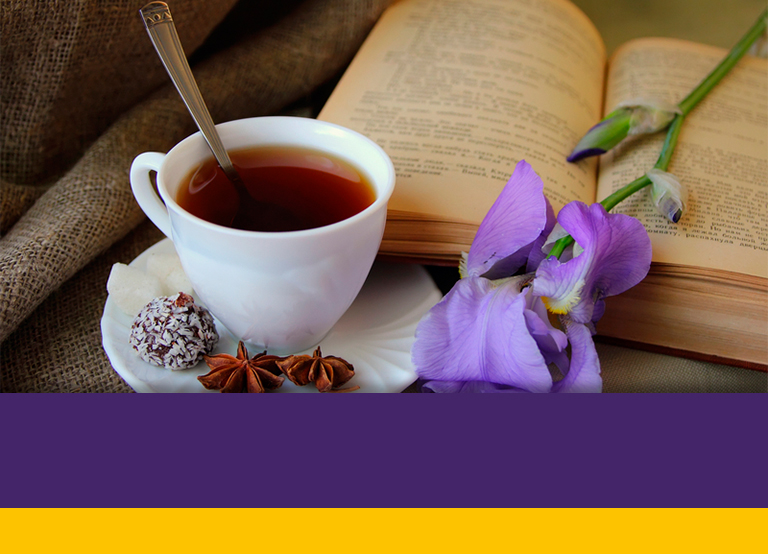 Женщины Открывают для себя Иисуса
Генеральная Конференция
Отдел Женского Служения
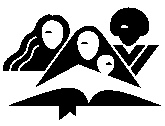 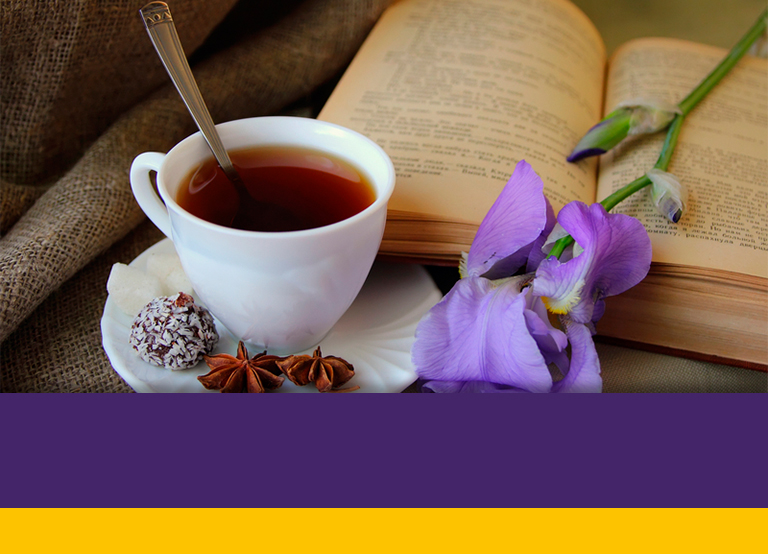 Урок ДесятьИисус – Мой Судья
[Speaker Notes: ВВЕДЕНИЕ
 
Рита не могла поверить своим глазам! Из мусорного бака возле пекарни виднелась целая буханка хлеба! Быстро перейдя на ту сторону улицы, она вытащила хлеб и спрятала его под одеждой и поспешила домой. Вот её дети удивятся! 
 
Только Рита дошла до дороги, она услышала позади разгневанные голоса. Вдруг, чьи-то грубые руки схватили её за плечи.  
 
«Воровка!», закричал её обвинитель. «Ты украла ту буханку хлеба из моей пекарни!»  
«Нет, нет», запротестовала Рита. «Я ничего не украла. Пожалуйста, сэр, отпустите меня!» Но тучный полицейский потащил её по улице, а раздражённый пекарь ругал её всю дорогу.  
Спустя некоторое время спустя, стоя напротив строгого судьи, Рита дрожала, выслушивая обвинения пекаря. Затем она почувствовала, как взгляд судьи обратился на неё, и он спросил: «А что вы можете сказать в своё оправдание?» 
 
Рита озвучила свою историю: отсутствие работы, голодные дети и буханка хлеба из мусорного бака. Повернувшись снова к пекарю, судья спросил его: «Может ли история этой женщины оказаться правдой?» 
Пристыженный пекарь признал, что вероятно рассказ женщины правдив. 
 
«Тогда я оглашаю приговор», сказал судья. «Вы, Рита – невиновны. А вы господин пекарь должны предоставить этой женщине работу, чтобы она могла обеспечивать семью пищей». 
Трудно сказать, для кого этот приговор был более удивительным для Риты или для пекаря. Но пока трудные времена не завершились, Рита трудилась в пекарне, а её семья была обеспечена пищей]
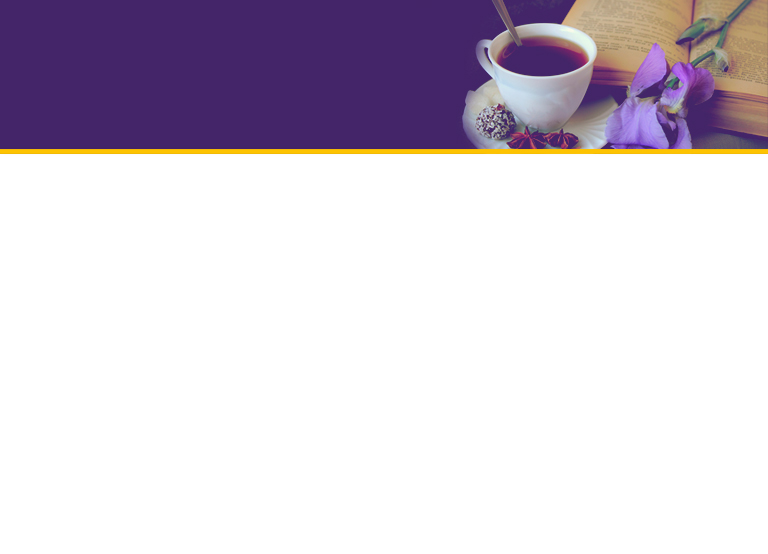 БИБЛЕЙСКИЕ СУДЬИ
В Библии говорится о судьях, которые жили во времена до рождения Христа и после.  Иногда судьи были справедливы и добры; а иногда – нет. 
1. В книге Деяния 16:16-19 описана история о служанке, одержимой прорицательным духом, она зарабатывала пророчествами деньги для своих господ.  Павел и Сила были в том городе, и девушка следовала за ними. Наконец, Павел приказал злому духу выйти из неё, и дух покинул эту девушку. Её господа обозлились, т.к. она стала для них бесполезна.  Каковы были действия этих господ потом?  (Деяния 16:20-21).
[Speaker Notes: БИБЛЕЙСКИЕ СУДЬИ 
 
В Библии говорится о судьях, которые жили во времена до рождения Христа и после.  Иногда судьи были справедливы и добры; а иногда – нет. 
 
1. В книге Деяния 16:16-19 описана история о служанке, одержимой прорицательным духом, она зарабатывала пророчествами деньги для своих господ.  Павел и Сила были в том городе, и девушка следовала за ними. Наконец, Павел приказал злому духу выйти из неё, и дух покинул эту девушку. Её господа обозлились, т.к. она стала для них бесполезна.  Каковы были действия этих господ потом?  (Деяния 16:20-21).

2. В стихах 22-24 сказано, что судья сделал с Павлом и Силой. Действовал ли он, как справедливый судья или возможно он боялся влиятельных людей, которые обвинили Павла и Силу?   
 
3. В остальной главе говорится о том, как Бог освободил этих узников чудным образом. Прочитайте о перемене, которая произошла в судье и о причинах этой перемены в стихах 38 и 39.
   
4. Иисус рассказал Своим ученикам притчу (историю) о судье и вдове. Найдите эту историю в Евангелии от Луки 18:1-5.  Почему этот судья удовлетворил запрос вдовы?]
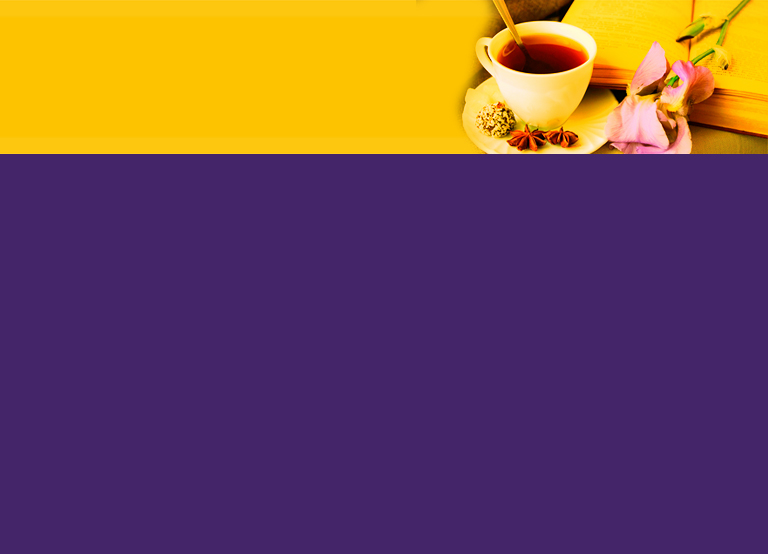 5. Иисус рассказал эту историю, чтобы показать, как Его Отец отвечает на молитвы: не потому, что человек много молится, а потому что Он желает помочь молящемуся.  Что Иисус сказал о том, что сделает Бог?  (Луки 18:8).
[Speaker Notes: 5. Иисус рассказал эту историю, чтобы показать, как Его Отец отвечает на молитвы: не потому, что человек много молится, а потому что Он желает помочь молящемуся.  Что Иисус сказал о том, что сделает Бог?  (Луки 18:8).]
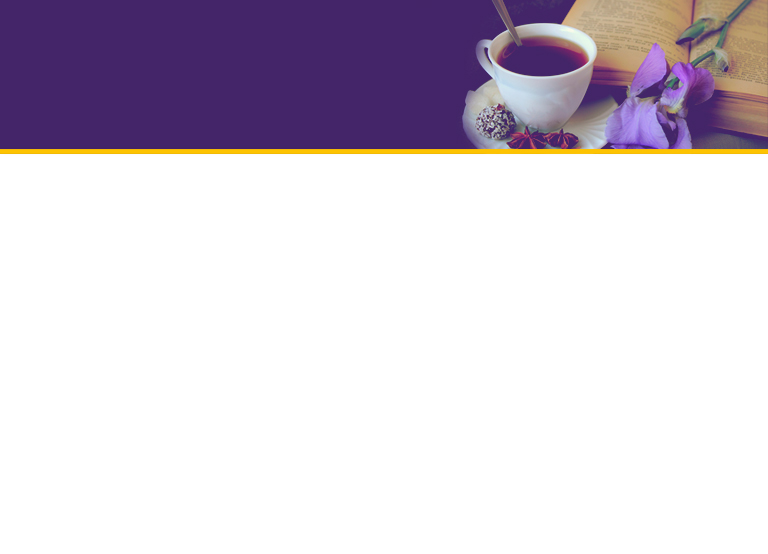 СЕГОДНЯ И В БУДУЩЕМ
6. В послании к Евреям, кто по словам Павла будет судить народ Свой?  (Евреям 10:30).
 
7. Какой совет даётся в послании Иакова 5:7-9, и почему?
 8. Одна из проповедей Павла подробно изложена в Библии. Какую он приводит причину для покаяния в грехах? (Деяния 17:31).
[Speaker Notes: 6. В послании к Евреям, кто по словам Павла будет судить народ Свой?  (Евреям 10:30).
 
  
7. Какой совет даётся в послании Иакова 5:7-9, и почему?
 
  
8. Одна из проповедей Павла подробно изложена в Библии. Какую он приводит причину для покаяния в грехах? (Деяния 17:31).
 
  
Некоторые люди боятся суда Божьего. Иисус не желает, чтобы мы боялись Отца, так как все три личности Божества любят нас. Он желает, чтобы мы понимали, что все люди пройдут через суд прежде, чем Иисус придёт и заберёт Свой народ на небо, как описано во многих стихах Библии, чтобы даровать нам утешение. Мы обсудим некоторые из таких стихов.]
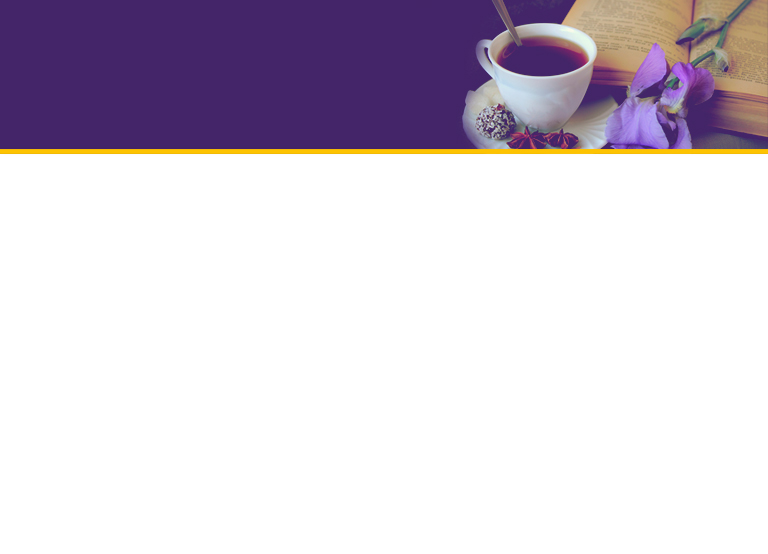 9. В Деяниях 17:31, Павел говорит, что Муж, который будет судить мир справедливо, Он был поставлен на это и воскрес из мёртвых.  Апостол Пётр говорит о тех же самых событиях в книге Деяния 10:36-42.  Кто, по словам Петра, будет судить и живых и мёртвых?  
 10. Какие ещё причины существуют для конфликта и надежды, согласно тексту 43?
[Speaker Notes: 9.  В Деяниях 17:31, Павел говорит, что Муж, который будет судить мир справедливо, Он был поставлен на это и воскрес из мёртвых.  Апостол Пётр говорит о тех же самых событиях в книге Деяния 10:36-42.  Кто, по словам Петра, будет судить и живых и мёртвых?  
 
 10. Какие ещё причины существуют для конфликта и надежды, согласно тексту 43?]
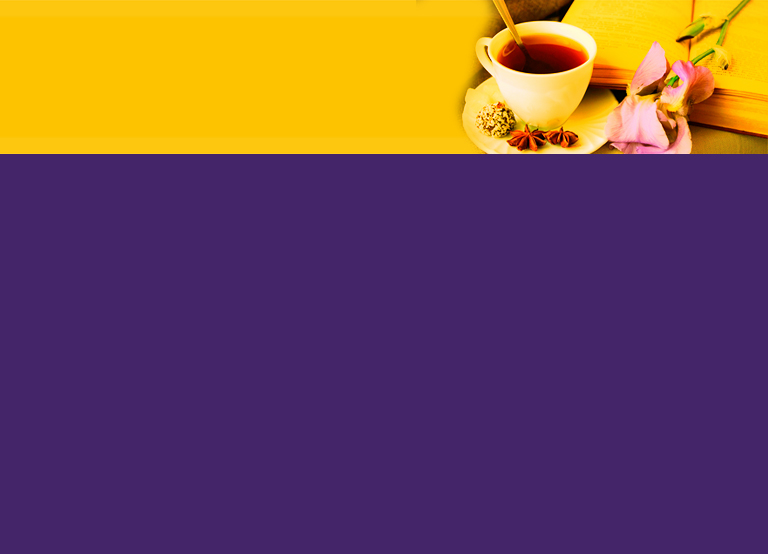 Смиренный Назарянин является в Своём истинном величии. Он поднимается над человечеством, обличая грех и позор, и предстаёт открыто, как почитаемый Повелитель небесных ангелов, как Сын Божий, единый с Творцом Вселенной. И слушатели Его потрясены. Ни один человек не произносил подобных слов. И никто не являл Себя с таким царственным величием. Его высказывания просты и понятны; в них полностью раскрывается Его миссия и долг по отношению  к этому миру.  «Ибо Отец и не судит никого, но весь суд отдал Сыну, дабы все чтили Сына, как чтут Отца. Кто не чтит Сына, тот не чтит и Отца, пославшего Его…Ибо как Отец имеет жизнь в Самом Себе, так и Сыну дал иметь жизнь в Самом Себе; и дал Ему власть производить и суд, потому что Он есть Сын Человеческий» (Эллен Уайт, Желание веков, стр. 210; Иоанна 5:22, 23, 26, 27).
[Speaker Notes: «Смиренный Назарянин является в Своём истинном величии. Он поднимается над человечеством, обличая грех и позор, и предстаёт открыто, как почитаемый Повелитель небесных ангелов, как Сын Божий, единый с Творцом Вселенной. И слушатели Его потрясены. Ни один человек не произносил подобных слов. И никто не являл Себя с таким царственным величием. Его высказывания просты и понятны; в них полностью раскрывается Его миссия и долг по отношению  к этому миру.  «Ибо Отец и не судит никого, но весь суд отдал Сыну, дабы все чтили Сына, как чтут Отца. Кто не чтит Сына, тот не чтит и Отца, пославшего Его…Ибо как Отец имеет жизнь в Самом Себе, так и Сыну дал иметь жизнь в Самом Себе; и дал Ему власть производить и суд, потому что Он есть Сын Человеческий» (Эллен Уайт, Желание веков, стр. 210; Иоанна 5:22, 23, 26, 27).]
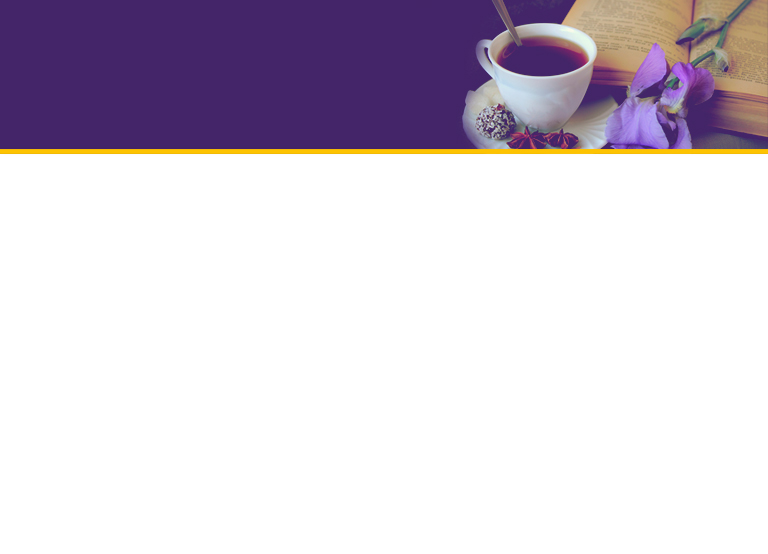 11. Что Иисус говорит о суде? (Иоанна 5:30).

12. В своём втором письме Тимофею, Павел пишет о чудесном событии, которого он ожидает.  Какое событие ждёт Павел и почему?  (II Тимофею 4:8).
[Speaker Notes: 11. Что Иисус говорит о суде? (Иоанна 5:30).
 
 
 
12. В своём втором письме Тимофею, Павел пишет о чудесном событии, которого он ожидает.  Какое событие ждёт Павел и почему?  (II Тимофею 4:8).]
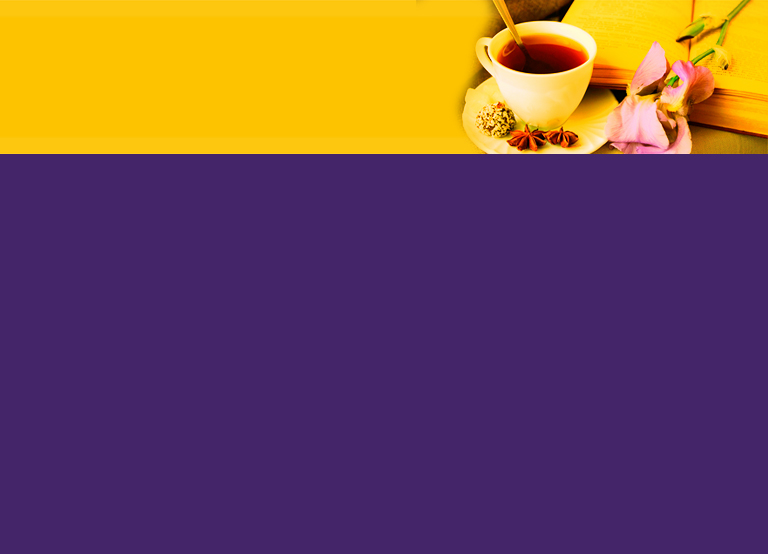 В мире много греха и страданий. Вокруг мы видим войны, и как результат, эгоизм и жадность. Сатана пытается лишить нас мужества. Он пытается отвлечь наши умы от обетования, которое оставил нам Иисус о том, что Он вернётся и возьмёт с Собой Своих истинных последователей, которые будут жить с Ним в вечности. Сатана желает, чтобы мы боялись пришествия Иисуса из-за страха перед судом. Нам всегда следует помнить, что не следует бояться Того, Кого мы принимаем, как своего Друга, Старшего Брата, Защитника и Судью.
[Speaker Notes: В мире много греха и страданий. Вокруг мы видим войны, и как результат, эгоизм и жадность. Сатана пытается лишить нас мужества. Он пытается отвлечь наши умы от обетования, которое оставил нам Иисус о том, что Он вернётся и возьмёт с Собой Своих истинных последователей, которые будут жить с Ним в вечности. Сатана желает, чтобы мы боялись пришествия Иисуса из-за страха перед судом. Нам всегда следует помнить, что не следует бояться Того, Кого мы принимаем, как своего Друга, Старшего Брата, Защитника и Судью.]
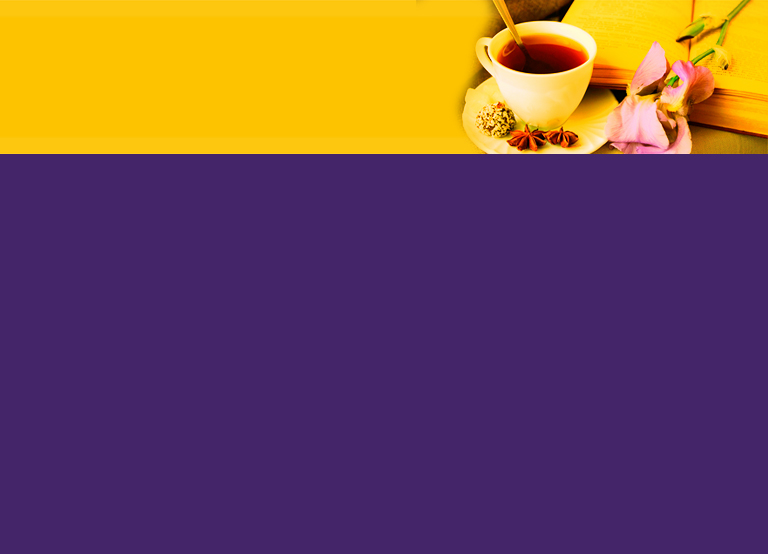 Я МОГУ ДОВЕРЯТЬ ИИСУСУ - МОЕМУ СУДЬЕ, ТВОРИТЬ СПРАВЕДЛИВЫЙ СУД НАДО МНОЙ.
[Speaker Notes: Я МОГУ ДОВЕРЯТЬ ИИСУСУ - МОЕМУ СУДЬЕ, ТВОРИТЬ СПРАВЕДЛИВЫЙ СУД НАДО МНОЙ.]
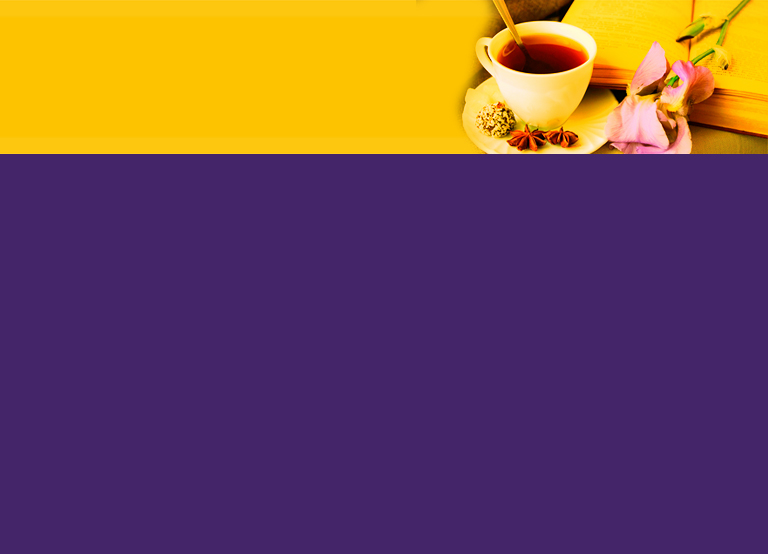 «Ибо всякий, делающий злое, ненавидит свет и не идет к свету, чтобы не обличились дела его, потому что они злы, 
 а поступающий по правде идет к свету, дабы явны были дела его, потому что они в Боге соделаны». 

(Евангелие от Иоанна 3:20,21)
[Speaker Notes: «Ибо всякий, делающий злое, ненавидит свет и не идет к свету, чтобы не обличились дела его, потому что они злы, 
 
 а поступающий по правде идет к свету, дабы явны были дела его, потому что они в Боге соделаны». 
 
(Евангелие от Иоанна 3:20,21)]